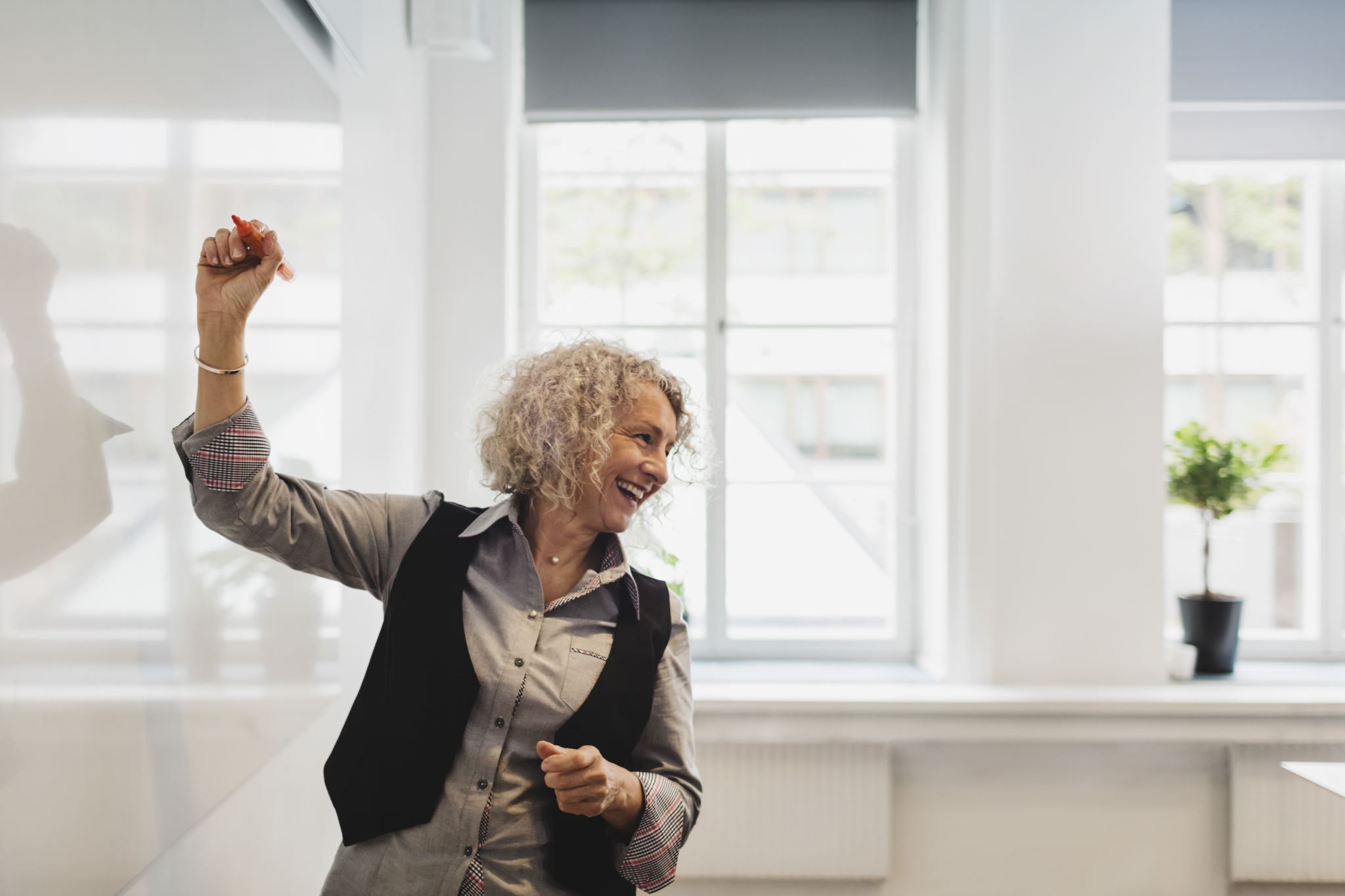 Responsibilities in Action Understanding the Connections
Transcription Skill Session
[Speaker Notes: Blended Certification Training 
Transcription Skill Session

‘Responsibilities in Action’ (RIA) Unit 6 p. 79-110

To the Trainer:  This optional PowerPoint may be used  (either in-person or virtual).  It references Transcription Workbook One (TWB1).
The training ‘notes’ are set up in a manner where staff have read the online Unit 6 content prior to the transcription practice session.  
If your preference is to use the PowerPoint in the reverse order, you may change the ‘notes’. 

Training materials
-Resource Packet:  Medication Administration sheet set

Optional 
Hard copies:
-PowerPoint notes handout
-RIA curriculum-if staff have a hard copy; the RIA page numbers specific to the topic on some slides are included.
-Transcription Workbook 1 (TWB1)-if staff have a hard copy, the TWB1 page numbers specific to the transcription on some slides are included.

Trainer to staff:  Lets review!  What does transcribe mean?  Specific to a new medication, who can tell me what is needed to transcribe?]
Items Needed to Transcribe
[Speaker Notes: RIA p. 80 visual of 3 items required for transcription.

Trainer to staff:  correct!]
Transcription
Info copied from
HCP Order and 
Pharmacy Label
 onto Med Sheet
[Speaker Notes: Trainer to staff:  

‘You will transcribe using the HCP Order and Pharmacy Label to copy all information onto the correct areas of the medication sheet.’]
Think About
[Speaker Notes: Trainer to staff:   

Remember to:

Copy/type the information from the HCP Order and Pharmacy Label exactly as seen onto the med sheet.
There are some medication names that differ only by a couple of letters.  (Pentobarbital/Phenobarbital).
If the transcription is by hand, it must be written so that others can read it.
The med times you choose must be at least 4 hours apart from one another.
In addition, the times chosen must include whether they are ‘am’ or ‘pm’ med times.]
Abbreviations
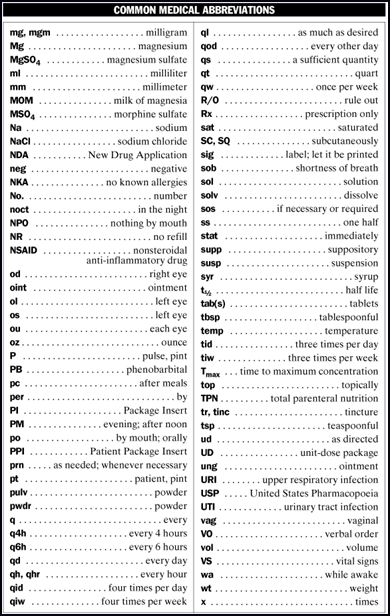 DC - discontinue
cont. - continue
am - morning
pm - afternoon or evening
cap - capsule
tab - tablet
gm - gram
mg - milligram
mcg - microgram
IU - international unit
mL - milliliter
PRN - as needed
IM - intramuscular
ODT - orally dissolving tablet
Subcut - subcutaneous
[Speaker Notes: RIA p. 81 Abbreviation list

Trainer to Staff:  It is common to sometimes see abbreviations on an HCP order that you are not familiar with; there should be a reference list in the med area so that you know what the abbreviation means.  

In MAP, when transcribing, we will only be using a few abbreviations.

The list of abbreviations on the screen are acceptable for use when transcribing.

To the Trainer:  After review of abbreviations-optional exercise RIA p. 81]
Medication Administration Sheet
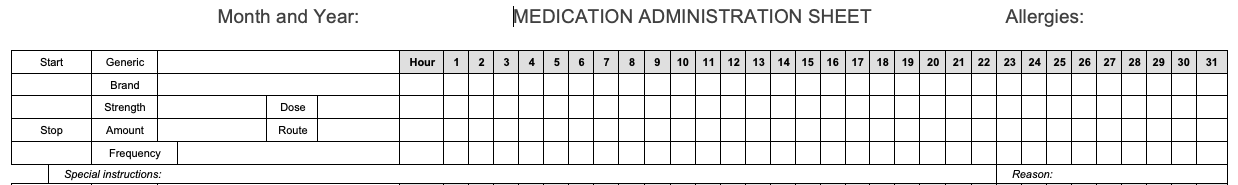 [Speaker Notes: RIA p. 82-87

Trainer to Staff: A medication sheet tracks the administration of medication.  
You are looking at the top portion of a med sheet.

To the Trainer:  Review each component of the med sheet.
After review of med sheet components-optional exercise RIA p. 89]
Frequency
Number of times per day to be given
 Specific hour chosen
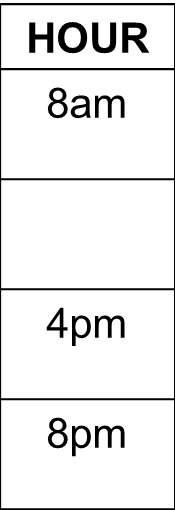 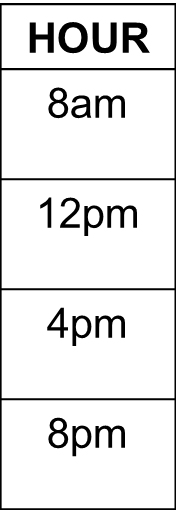 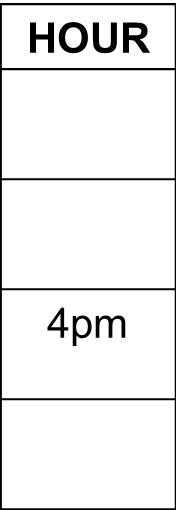 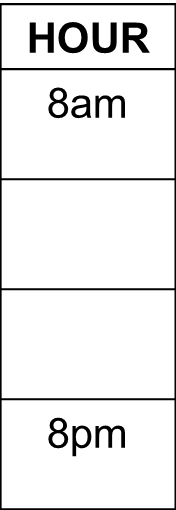 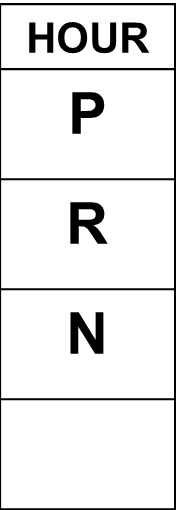 [Speaker Notes: RIA p. 90-91

Trainer to Staff:  The words frequency and time are used interchangeably; there are two parts.  
The number of times per day the HCP order specifies that the med be given.
The specific hours chosen for each med time

When choosing med times, consider: Persons daily schedule, Service Provider policy, etc.

12am same as midnight
12am is usually considered the first dose of the day
12pm same as noon  

General guideline - times chosen must be at least 4 hrs. apart, unless HCP specifies otherwise.
Write ‘am’ times in top two boxes and ‘pm’ times in bottom two boxes.

To the Trainer:  optional exercises RIA p. 93-94]
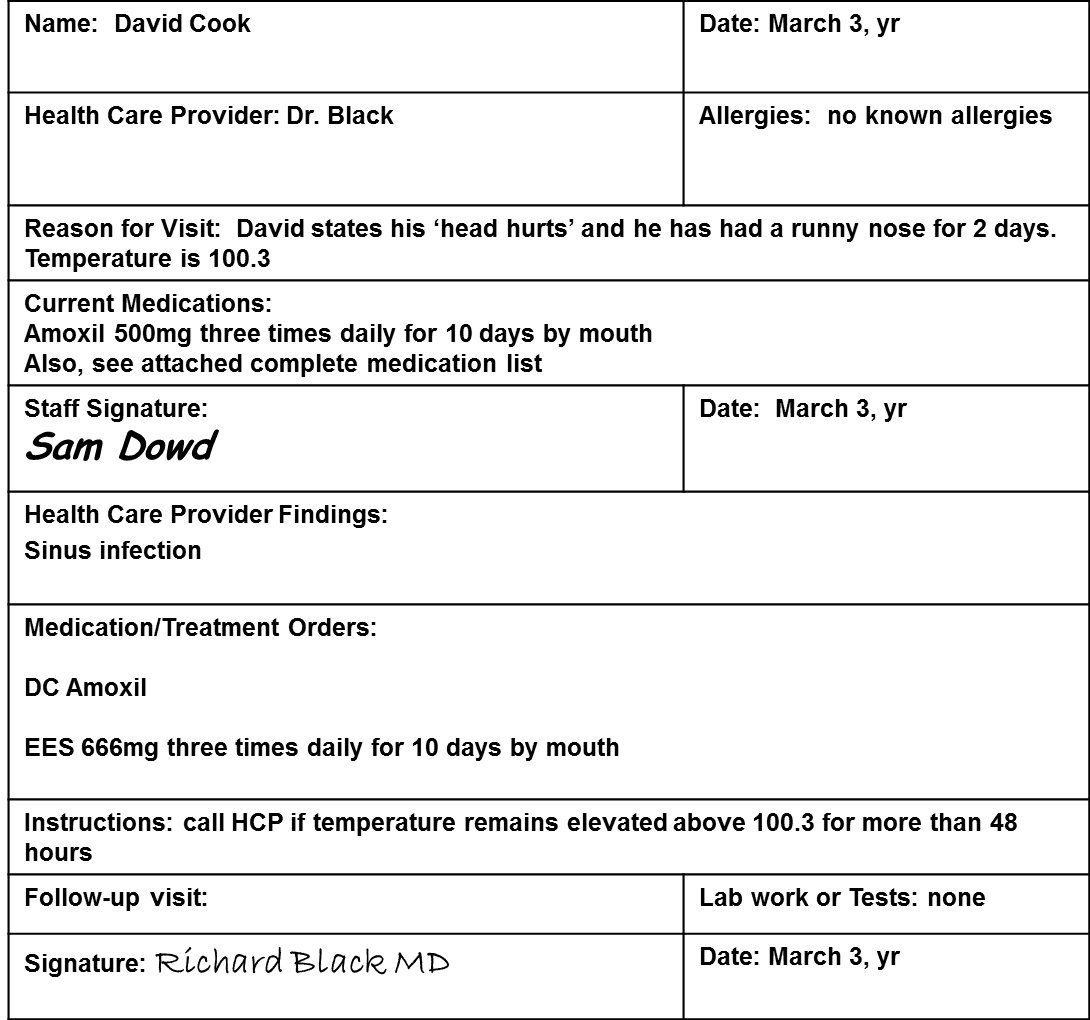 Health Care Provider Order
[Speaker Notes: RIA p. 95

To the Trainer:  Review the entire HCP Order form.

Trainer to Staff:  
Who is the HCP Order written for?
What is the name of the staff that filled out the top half of the form prior to the visit?
What is the date of the HCP visit?
What was the reason for the visit?
Is David on current meds?  What are they?
After David was examined by the HCP, what were the HCP findings?
What are the medication/treatment orders?  (Which med is being DCd?, What is the name of the new med?)

The first written HCP order states, DC Amoxil]
Discontinued Medication Order
On med sheet
Mark through all boxes where med was scheduled to be given
Diagonal lines through
 Left side of med sheet
 DC, date, your initials
 Right side of med sheet
 DC, date, your initials
[Speaker Notes: Trainer to Staff:  After receiving the HCP order to do so, these next slides show how a medication is documented as DC’d on a med sheet.

RIA p. 96-visual example of marking a medication discontinued on a med sheet.]
Discontinue Process
[Speaker Notes: Trainer to Staff:  To mark the medication as DC’d on a med sheet, the first step is to mark through all the empty spaces next to where the med was scheduled to be given.]
Step 1
[Speaker Notes: Step 1 will look like this.  You can use straight lines or ‘X’s or a combination if the empty boxes are completely marked through.

Then draw a diagonal line through left section of med sheet…]
Step 2
[Speaker Notes: …and write:

DC
Date
Your Initials]
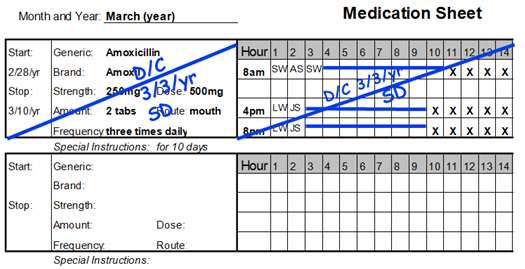 Step 3
[Speaker Notes: Trainer to staff:  Next, draw a diagonal line through the right section of med sheet and write:

DC
Date
Your Initials

Trainer to staff:
Now we go back to the HCP order…]
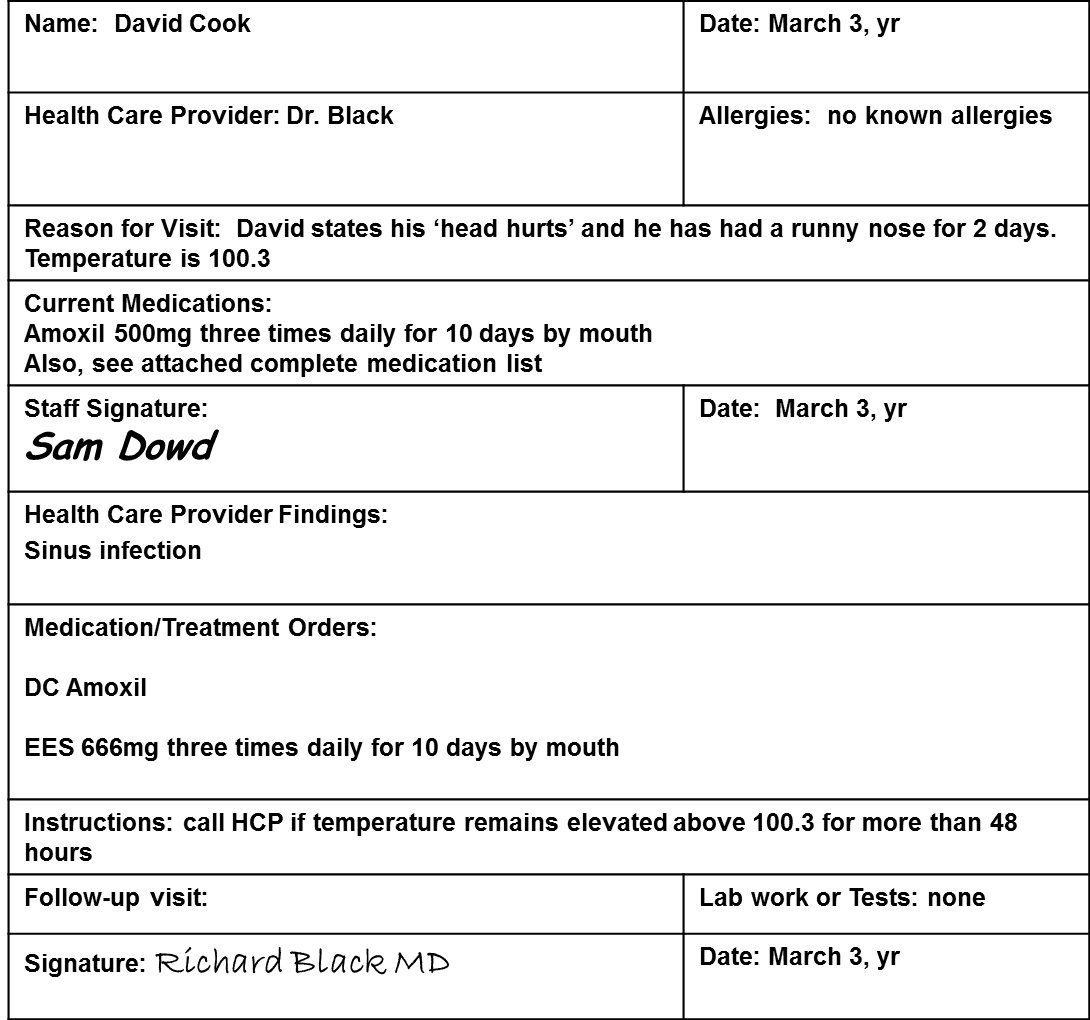 Health Care Provider Order
[Speaker Notes: Trainer to staff:

….and you are ready to transcribe the next order.

Trainer to Staff:  What is the name of the new medication?]
Dose
Found in HCP Order, usually in mgs
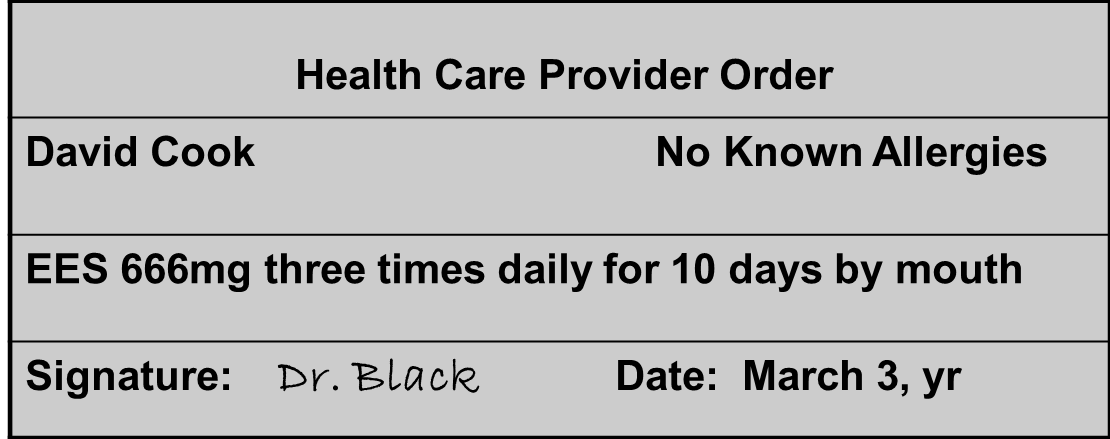 [Speaker Notes: If transcribing this HCP order, you would copy 666mg next to the word ‘dose’ on the med sheet.]
Transcribe Dose
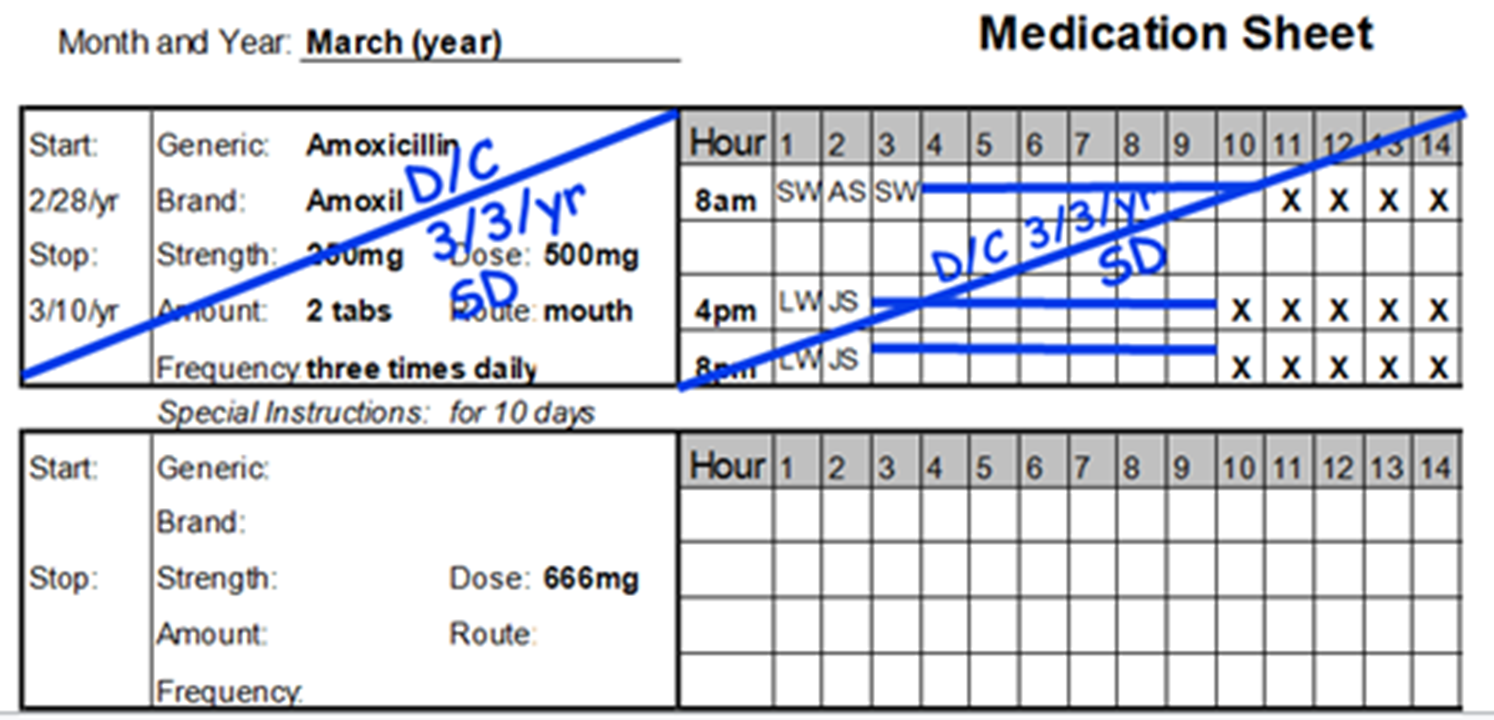 [Speaker Notes: Trainer to staff:

Like this.

Then look at the corresponding pharmacy label.]
Strength and Amount
Found on Pharmacy Label
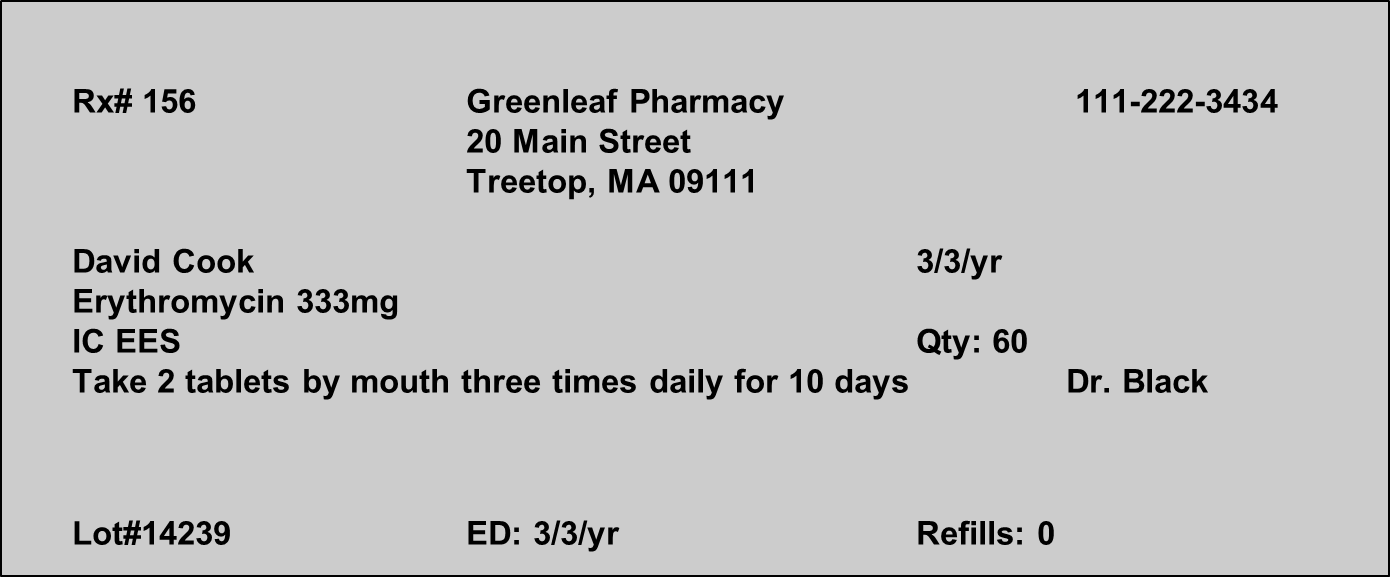 [Speaker Notes: Trainer to staff:

…to find the strength of the tablet supplied by the pharmacy and the number of tablets to administer (in the label directions).

If transcribing, you would copy ‘333mg’ next to the word ‘strength’ on the med sheet.

If transcribing, you would copy ‘2 tabs’ next to the word ‘amount’ on the med sheet.]
Transcribe Strength and Amount
[Speaker Notes: Trainer to staff:

Like this.  

You can see the brand and generic medication names have also been copied.]
Transcribe Route, Frequency, Special Instructions
[Speaker Notes: Trainer to staff:

The route, frequency, and any special instructions or parameters for use may be found on the HCP order and/or the pharmacy label and copied onto the left side of the medication sheet.]
Complete the Grid
[Speaker Notes: Trainer to staff:

To complete the grid, first choose times (based on the frequency ordered) In this example, the frequency is three times daily, so we need to choose 3 med times. 
Document the times you choose in the hour column; underneath the word ‘hour’ on the med sheet.

Think about the date and time you are transcribing to determine when the first dose can be administered.

If the medication is ordered to be administered for a certain number of days, the days/medication boxes in the grid must be counted.

You will mark through all medication boxes on the dates/times before the medication was ordered.]
Complete the Grid
[Speaker Notes: Trainer to staff:

Notice there are 10 open/empty boxes next to each medication time and boxes on either side have an ‘X’ through them.

Based on how the grid is set up, now write the ‘start’ and ‘stop’ dates on the left side of the med sheet:

The start date is the date the first dose is scheduled to be administered.

The stop date is the date the last dose is scheduled to be administered.]
Completed Transcription
[Speaker Notes: Trainer to staff:

Now that the transcription is completed, you are ready to ‘post’ the order.]
‘Post’ HCP Order
Completed for new HCP orders
After transcribing
Written on HCP order
Under HCP signature write:
Posted 
Your signature
Date
Time
[Speaker Notes: Trainer to staff:

After transcribing all the new HCP orders, the orders are ‘posted’.  

Many times, Service Provider HCP Order forms include the word posted, with spaces for your signature, date and time at the bottom of the form underneath the HCP signature.  

Your signature means that you are the Certified staff who transcribed the new HCP order.  

Not all HCP appointments include new orders for medication.  The new HCP order may be to monitor a person’s weight or how much they drink, etc.  These types of HCP orders must have the information communicated to all staff and are also posted and verified.]
Health Care Provider Order
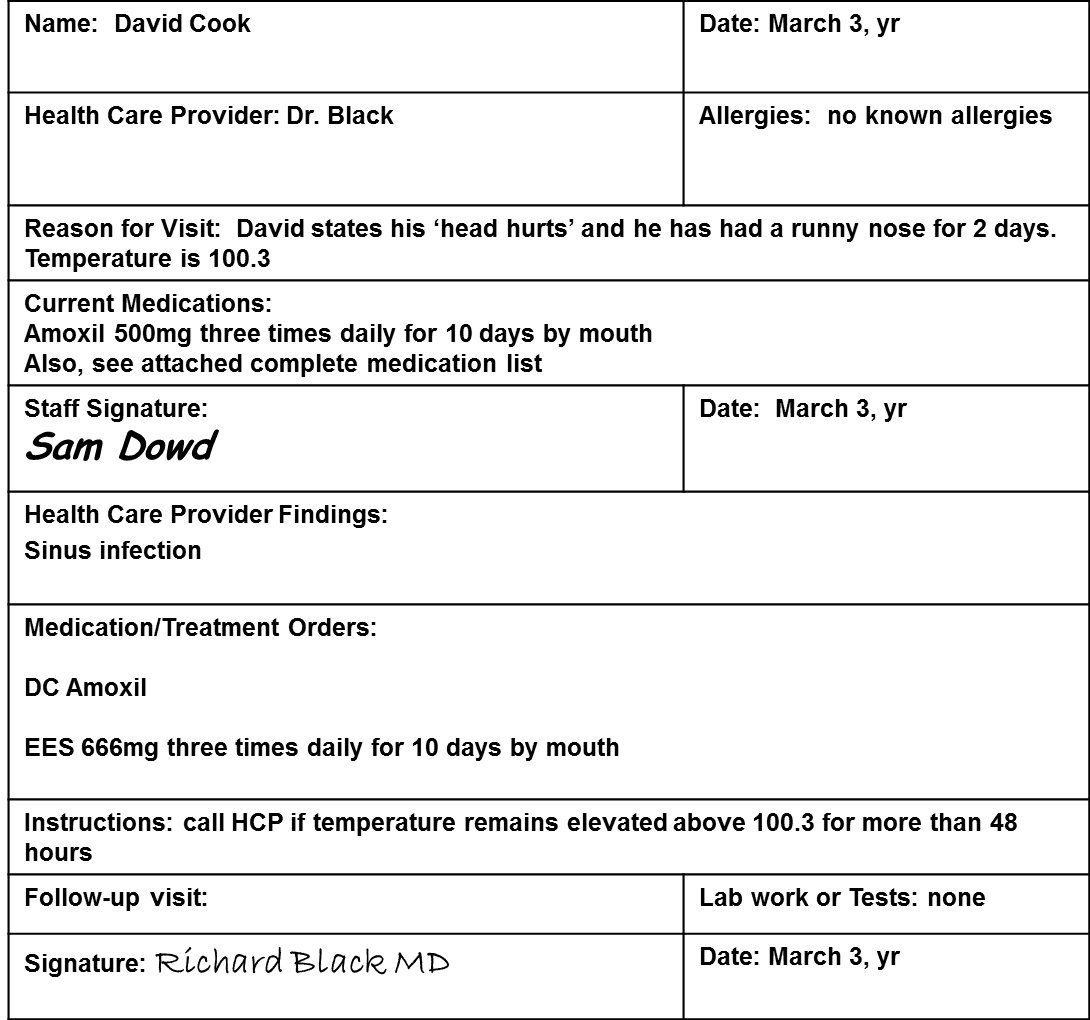 Posted Sam Dowd 3/3/yr 1pm
[Speaker Notes: Trainer to staff:

Underneath the HCP signature you write the word ‘posted’, your signature, the date and time.  

The information can be written in any order.]
Transcription Practice
Transcription Workbook One
[Speaker Notes: To the Trainer:  ask staff to take out med sheets from Resource Packet, or if you provided staff with a hard copy, take out TWB1.

You may want to mention the practice transcriptions are set up in a way the HCP orders the brand name of the medication, and the pharmacy supplies the generic name medication.]
Worksheet
[Speaker Notes: To the Trainer:  review the worksheet on the slide or ask staff to open TWB1 to the worksheet on page 3.]
Dose
Found on HCP order usually in ‘mg’
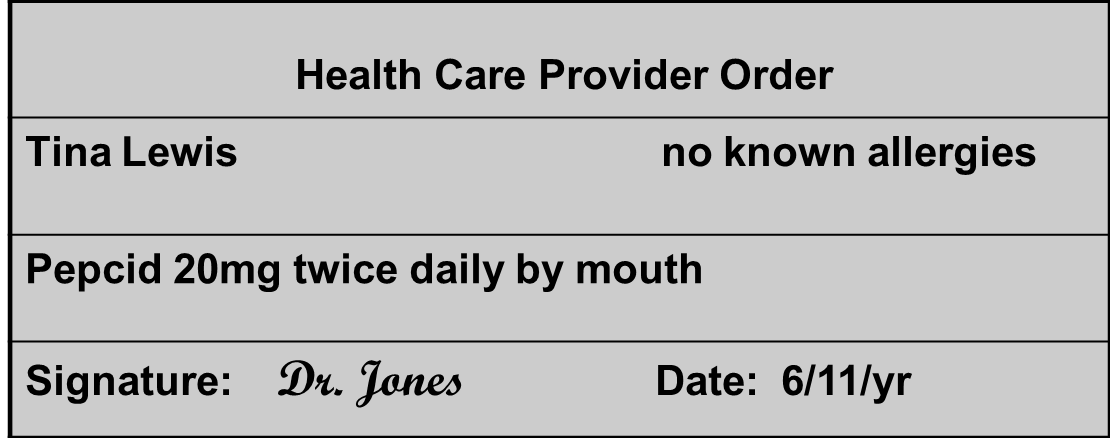 The dose is         mg
[Speaker Notes: To the Trainer:  ask staff,

 If transcribing this HCP order, you would copy what number of  ‘___ mg’ next to the word ‘dose’ on the med sheet?]
Strength and Amount
Found on Pharmacy label
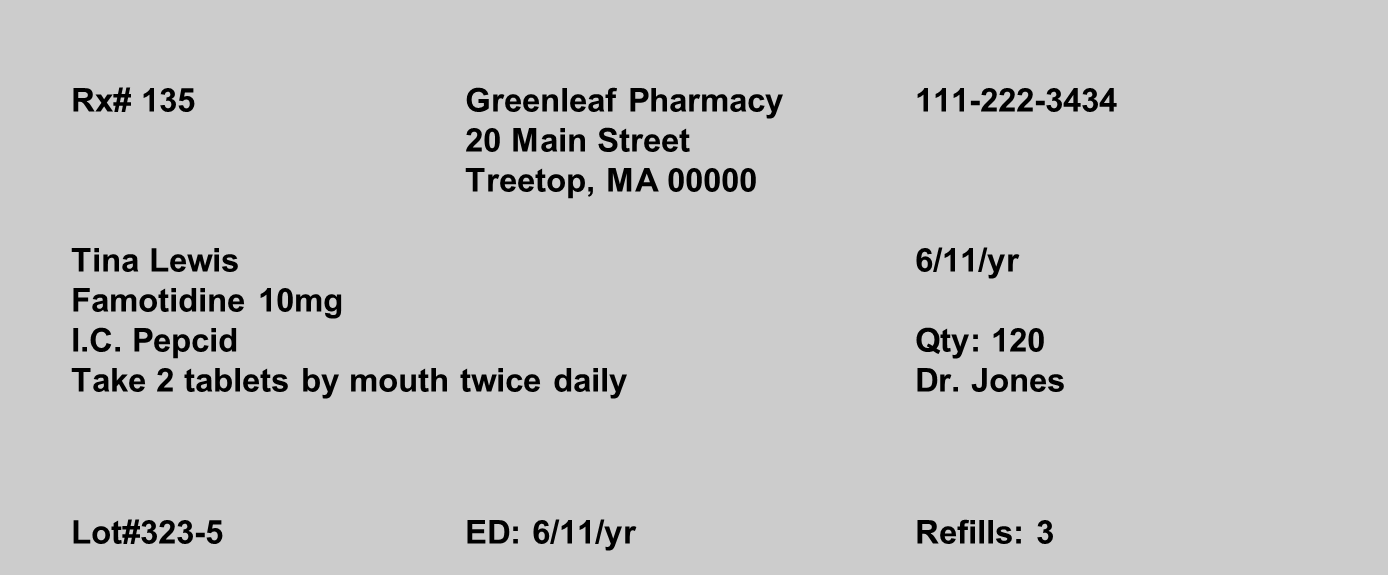 The strength per tablet to give is             mg
The amount of tablets to give is               tabs
[Speaker Notes: Trainer to staff:

The strength is found on the pharmacy label next to the name of the medication.
The amount is also on the pharmacy label specifically in the pharmacy label directions.

To the Trainer:  ask staff,

If transcribing, you would copy what number of  ‘___ mg’ next to the word ‘strength’ on the med sheet?
If transcribing, you would copy what number of  ‘___ tabs’ next to the word ‘amount’ on the med sheet?]
Transcription Practice
INSTRUCTIONS

You have taken Tina Lewis to the doctor and have received medication from the pharmacy.  Pretend that the date is June 11, year.  It is 1 pm.
Use the health care provider’s order, pharmacy label and generic equivalents to discontinue the order and transcribe the new order on to the Medication Sheet.  
Please Note:  Do not place your initials in the medication box.  You are not administering a medication at this time.  This is transcription only.
[Speaker Notes: To the Trainer:  if staff are using TWB1, before starting transcriptions, consider going through one transcription exercise, in its entirety, to familiarize staff with the documents they will be using. 

Regardless if staff are using only the med sheet in their Resource Packet or TWB1, provide detail regarding how to use the scenario (date/time) information.

Each slide will include the corresponding TWB1 page number.  

TWB1 p. 4

Trainer to staff:

It is important to know how to use the pretend date and time.  This is NOT the time of the HCP visit (because the appointment has already happened), and the medication was obtained from the pharmacy.  

The pretend time is when you are at your work location sitting at a table with the HCP order and the pharmacy labeled package of medication in front of you ready to transcribe the information onto the med sheet.  

Remember you are not giving meds now.  You are getting the med sheet set up and ready for someone else to use to administer meds, after you have gone home for the day.]
HEALTH CARE PROVIDER ORDER
S
T
A
F
F
HCP
[Speaker Notes: TWB1 p. 5

To the Trainer:  Ask staff,

What is the name of the staff who has written the top half of the form in preparation for the HCP visit?
What is the reason for the visit?
Is Tina on any current meds?  What is the name of it?
What does the HCP want to do with the current med?
Are any new meds ordered?

Point out to staff, notice the ‘pretend’ date in the instructions is on this form in 3 different places (top, middle and bottom sections).]
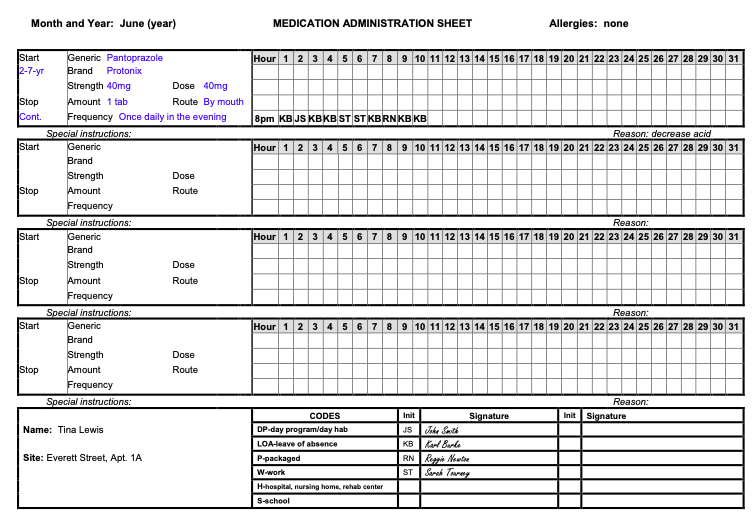 [Speaker Notes: TWB1 p. 6

Trainer to staff:

You’ll use this med sheet for transcription.

You can see the med listed on the med sheet is the one the HCP has discontinued.

We’ll come back to this sheet.]
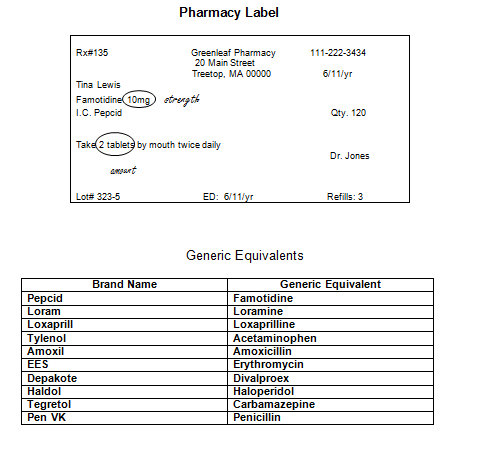 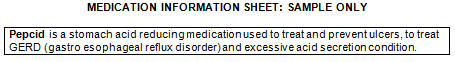 [Speaker Notes: TWB1 p. 7

Trainer to staff:

Next is the Pharmacy Label.

Remember you’ll locate the strength of the med and the amount to give on the label.

The Generic Equivalency chart is set up so that brand name medications are in the left column and the corresponding generic names are in the right column. 

You are not expected to memorize brand and generic medications, however, you do need to copy the name of each med exactly as written.

Notice there is a mini medication information sheet.  This is meant to mimic how a med info sheet is typically provided by the pharmacy when a new medication is obtained.  Know that you will see it but do nothing with the information for practice purposes.]
Medication Administration Sheet
[Speaker Notes: Trainer to staff:

Turn back to the HCP order on page 5 and place the corresponding med sheet (on page 6) next to it. 
 
Now let’s DC what was the current med.]
Discontinue (DC) Process Step 1
[Speaker Notes: Trainer to staff:

Remember, Step 1 is to cross out all open boxes where the med was scheduled to be given.

You can use an ‘X’ in each box or a straight line.  

If using a straight line, it must be drawn completely through  the boxes.]
Discontinue (DC) Process Step 2
DC 6-11-yr JS
[Speaker Notes: Trainer to staff:

Step 2: on the left side of the med sheet draw a diagonal line and write DC/Date/initials.]
Discontinue (DC) Process Step 3
DC 6-11-yr JS
DC 6-11-yr JS
[Speaker Notes: Trainer to staff:

Step 3- on the right side of the med sheet draw a diagonal line and on it write DC/Date/initials.

Now, complete the transcription for the newly ordered medication, starting by looking at the HCP order on page 5 and copying all parts of the order onto the med sheet.

Now, transcribe the new medication starting with the order, then the label, then the generic equivalency chart, then choose med times, and set up the grid using the pretend date and time.

Don’t forget the start and stop dates!]
Answer
[Speaker Notes: Trainer to staff:

This is what your med sheet should look like.

Med DC’d by HCP is marked on med sheet and the  newly ordered med is transcribed.]
HEALTH CARE PROVIDER ORDER
Posted John Smith 6/11/yr 1pm
[Speaker Notes: Trainer to staff:

Turn back to the HCP order on page 5.  Under the HCP signature write the word ‘posted’, your signature, the date and time (use the pretend date and time in the scenario.)  

In real life, you’ll be using the current date and the time on the clock.]
Transcription Practice
INSTRUCTIONS

You have taken Tina Lewis to the doctor and have received medication from the pharmacy.  Pretend that the date is June 20, year.  It is 1 pm.
Use the health care provider’s order, pharmacy label and generic equivalents to discontinue the order and transcribe the new order on to the Medication Sheet.  
Please Note:  Do not place your initials in the medication box.  You are not administering a medication at this time.  This is transcription only.
[Speaker Notes: TWB1 p. 9

Transcription 2, Tina Lewis.

Trainer to staff:

What is the pretend date and time in this scenario?]
HEALTH CARE PROVIDER ORDER
dose
[Speaker Notes: TWB1 p. 10

Trainer to staff:

What is the reason for the visit?
What were the ‘Health Care Provider Findings’?
What does the HCP want to happen with the current med?
How many new meds are there?  
What is the dose of Armour Thyroid?  Circle it.  
The dose of Inderal? Circle it.  
The dose of Amoxil?  Circle it.  
Write the word dose (once) so you remember these are the doses of each new med.]
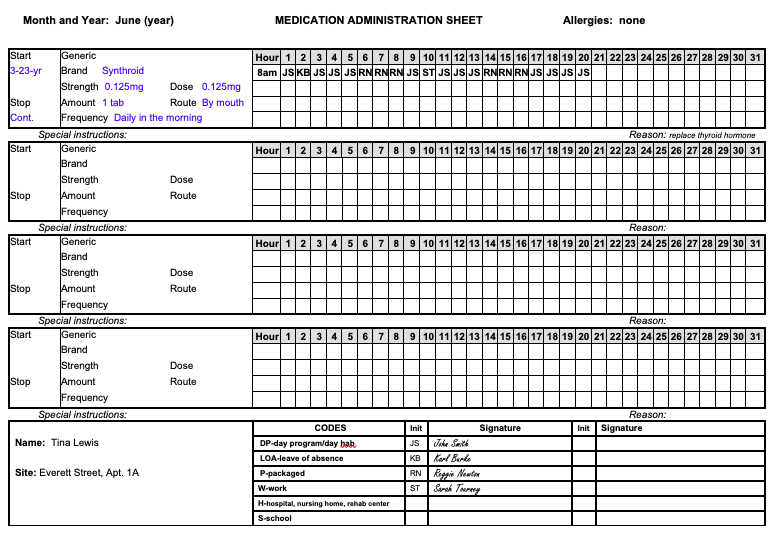 [Speaker Notes: TWB1 p. 11

Trainer to staff:

You’ll use this med sheet for the transcriptions.

You can see the med listed on the med sheet is the one the HCP has discontinued on the order.

Regarding the Synthroid, occasionally an HCP will order a brand name only medication, in that case only the brand name is required on the medication sheet.]
strength
[Speaker Notes: TWB1 p. 12

Trainer to staff:

What is the strength in mgs per tablet of Armour Thyroid supplied by the pharmacy? Circle it.  
The Inderal?  Circle it.  
The Amoxil?  Circle it.  
Then write the word strength once out to the side of the labels.]
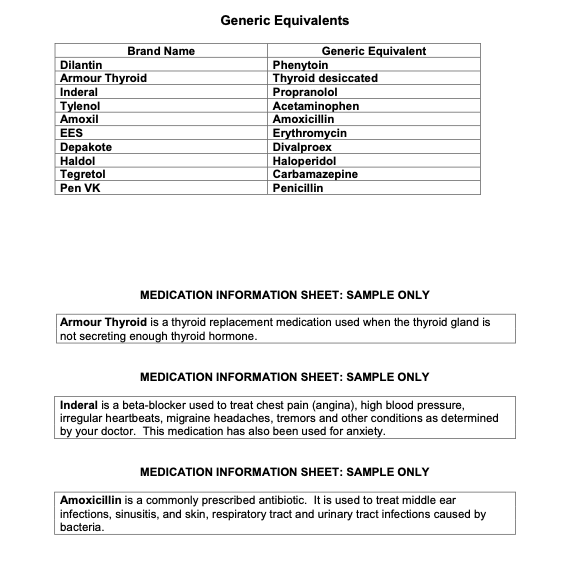 [Speaker Notes: TWB1 p. 13

Trainer to staff:

Here is the Generic Equivalency chart.

Let’s go back to the HCP order on p. 10, have your med sheet next to it and start by marking the med as DC’d on the med sheet.

Complete each transcription separately from beginning to end (start with the first order looking at the HCP order, then the label, then the generic equivalency chart, then choose med times, then set up the grid using the pretend date and time.)]
Answer
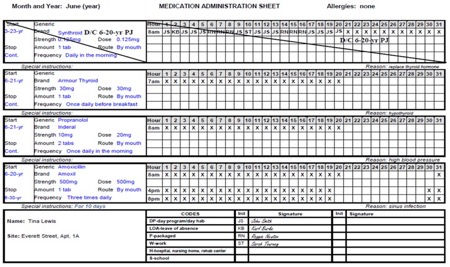 [Speaker Notes: Answer sheet transcription #2 Tina Lewis.

Trainer to staff:

This is what your med sheet should look like.]
Transcription Practice
INSTRUCTIONS

You have taken Jane McCarthy to the doctor and have received medication from the pharmacy.  Pretend that the date is August 1, year.  It is 2 pm.
Use the health care provider’s order, pharmacy label and generic equivalents to discontinue the order and transcribe the new order on to the Medication Sheet.  
Please Note:  Do not place your initials in the medication box.  You are not administering a medication at this time.  This is transcription only.
[Speaker Notes: TWB1 p. 15

Transcription 3, Jane McCarthy

Trainer to staff:

What is the pretend date and time in this scenario?]
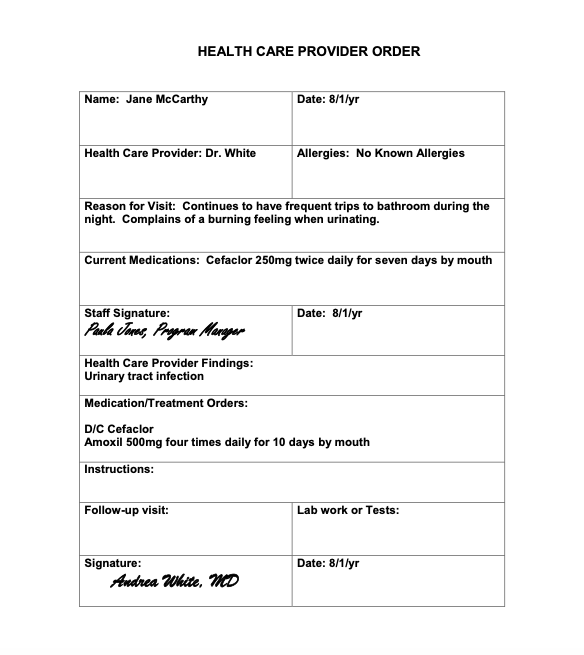 [Speaker Notes: TWB1 p. 16

Trainer to staff:

Let’s look at the reason for the visit.
What was the ‘Health Care Provider Findings’?
Find the ‘Medication/Treatment Orders’ section of the HCP order.
What does the HCP want to happen with the current med?
How many new meds are there?]
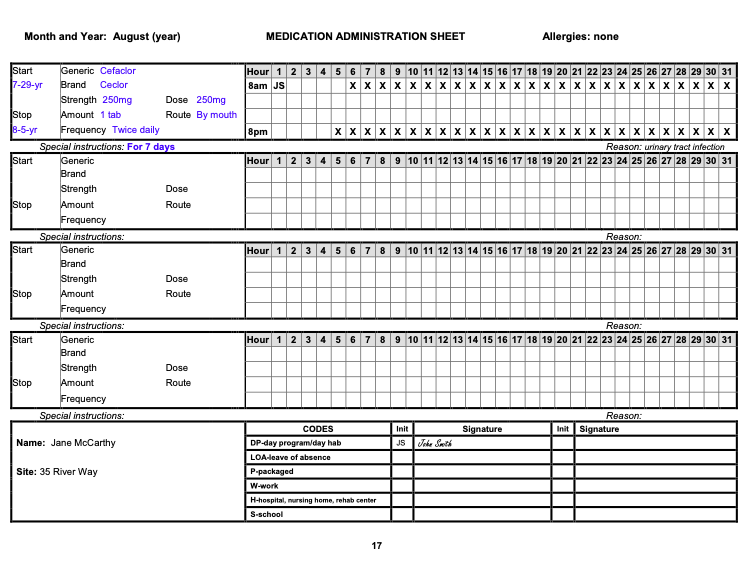 [Speaker Notes: TWB1 p. 17

Trainer to staff:

You’ll use this med sheet for the transcription.

You can see the med listed on the med sheet is the one the HCP has discontinued on the order.]
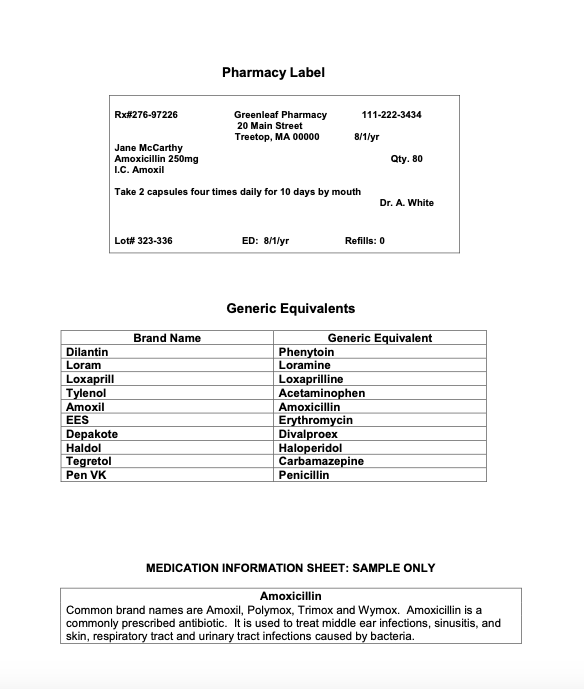 [Speaker Notes: Pharmacy label and Generic equivalency chart used for transcription 3, Jane McCarthy.

TWB1 p. 18

Trainer to staff:

Let’s start by first turning to the HCP order on p. 16, place the med sheet next to it.

Now DC the Cefaclor then transcribe the new med.]
Answer
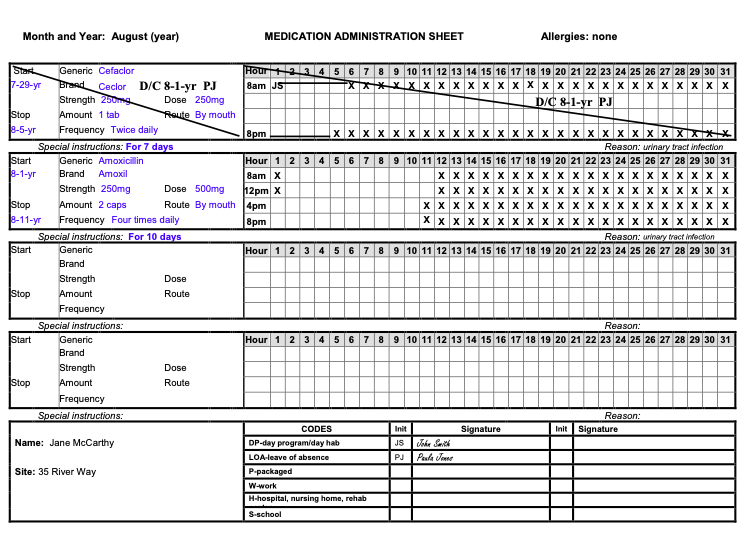 [Speaker Notes: Answer sheet transcription 3, Jane McCarthy.

Trainer to staff:

This is what your med sheet should look like.]
Transcription Practice
INSTRUCTIONS

You have taken Sam Lopes to the doctor and have received medication from the pharmacy.  Pretend that the date is February 14, year.  It is 3 pm.
Use the health care provider’s order, pharmacy label and generic equivalents to discontinue the order and transcribe the new order on to the Medication Sheet.  
Please Note:  Do not place your initials in the medication box.  You are not administering a medication at this time.  This is transcription only.
[Speaker Notes: TWB1 p. 20

Transcription 4, Sam Lopes.

Trainer to staff:

What is the pretend date and time in this scenario?]
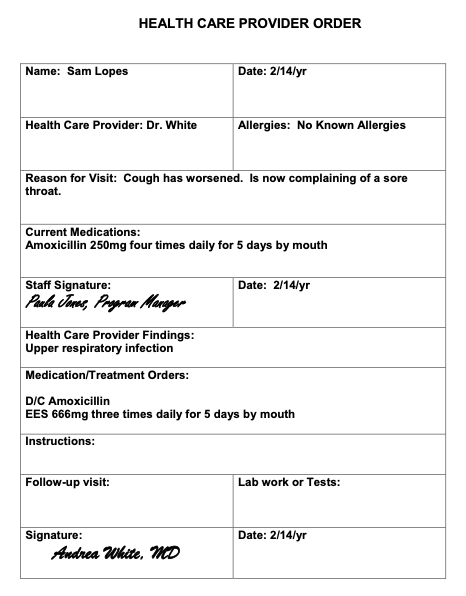 [Speaker Notes: TWB1 p. 21

Trainer to staff:

Look at the reason for the visit.
What was the ‘Health Care Provider Findings’?
Find the ‘Medication/Treatment Orders’ section of the HCP order.
What does the ‘Medication/Treatment Order s’ section instruct you to do?]
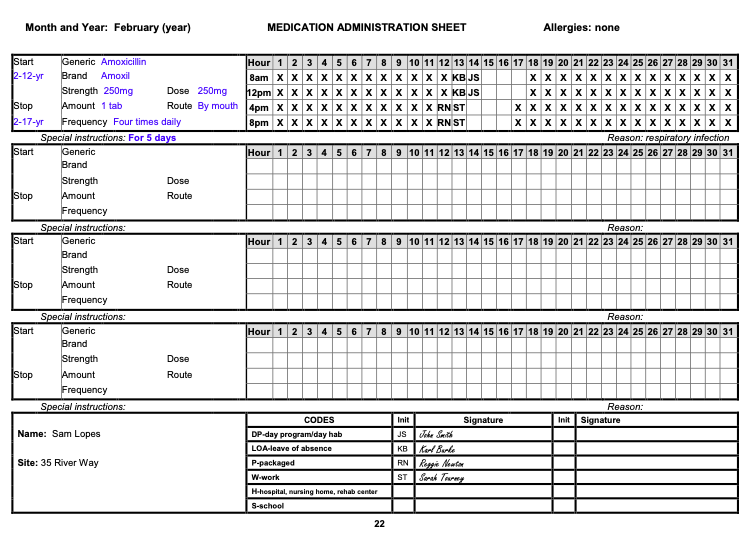 [Speaker Notes: Blank med sheet for transcription 4, Sam Lopes.

TWB1 p. 22

Trainer to staff:

You can see the med listed on the med sheet is the one the HCP has discontinued on the order.]
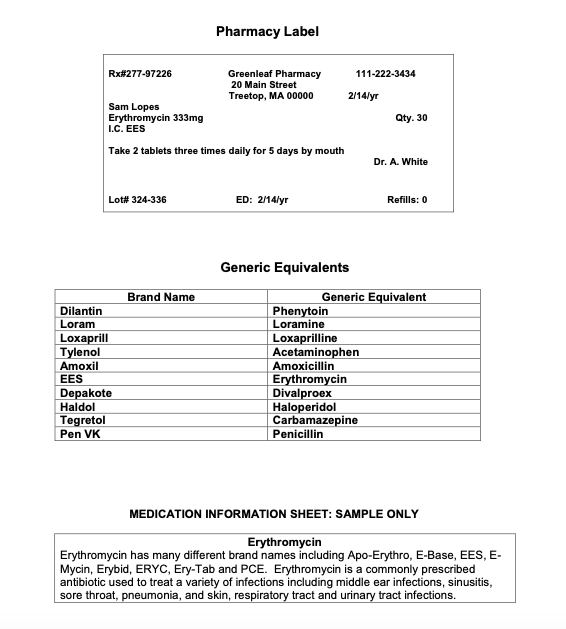 [Speaker Notes: Pharmacy label and Generic equivalency chart used for transcription 4, Sam Lopes.

TWB1 p. 23

Trainer to staff:

Let’s start by first turning to the HCP order on p. 21, place the med sheet next to it.

Now DC the Amoxicillin, then transcribe the new med.]
Answer
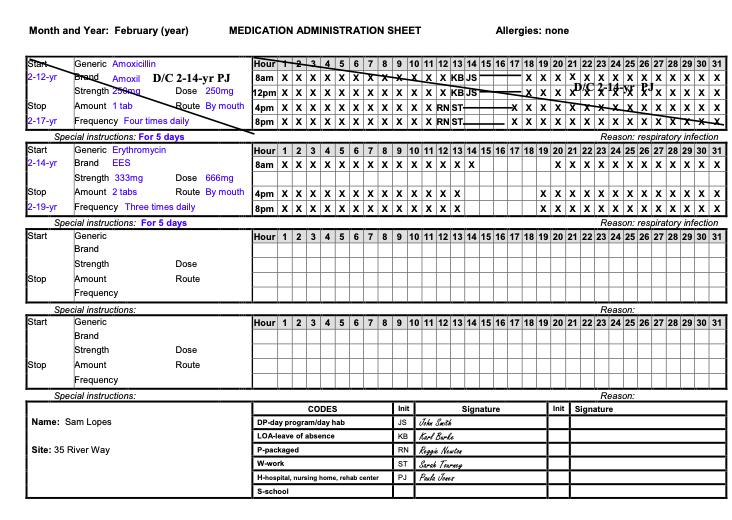 [Speaker Notes: Answer sheet transcription 4, Sam Lopes 

Trainer to staff:

This is what your med sheet should look like.]
Transcription Practice
INSTRUCTIONS

You have taken Joe Simon to the doctor and have received medication from the pharmacy.  Pretend that the date is April 17, year.  It is 2 pm.
Use the health care provider’s order, pharmacy label and generic equivalents to discontinue the order and transcribe the new order on to the Medication Sheet.  
Please Note:  Do not place your initials in the medication box.  You are not administering a medication at this time.  This is transcription only.
[Speaker Notes: TWB1 p. 25

Transcription 5, Joe Simon.

Trainer to staff:

What is the pretend date and time in this scenario?]
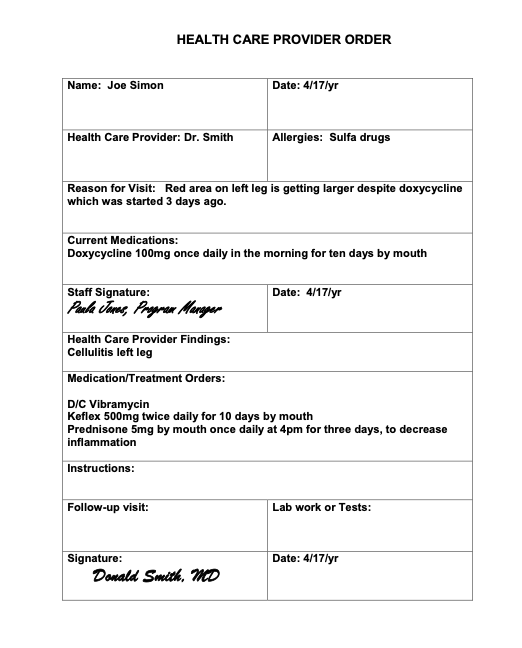 [Speaker Notes: TWB1 p. 26

Trainer to staff:

Look at the reason for the visit.
What was the ‘Health Care Provider Findings’?
Find the ‘Medication/Treatment Orders’ section of the HCP order.
What does the ‘Medication/Treatment Orders’ section instruct you to do?]
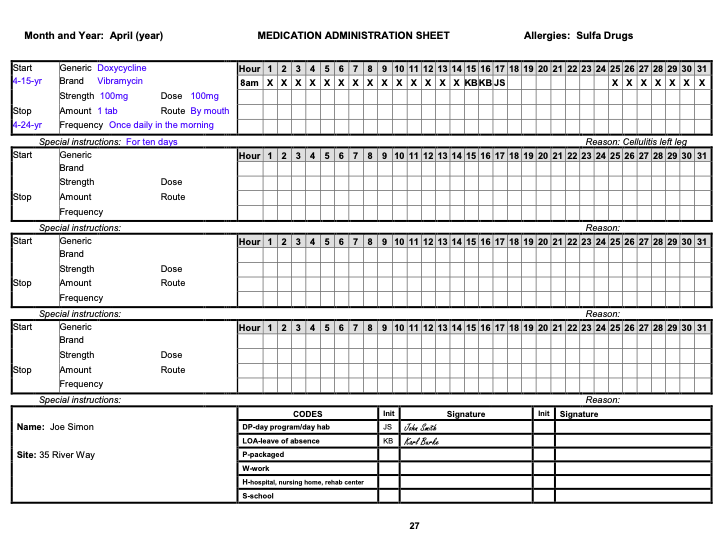 [Speaker Notes: Blank med sheet for transcription 5, Joe Simon.

TWB1 p. 27

Trainer to staff:

You can see the med listed on the med sheet is the one the HCP has discontinued on the order.]
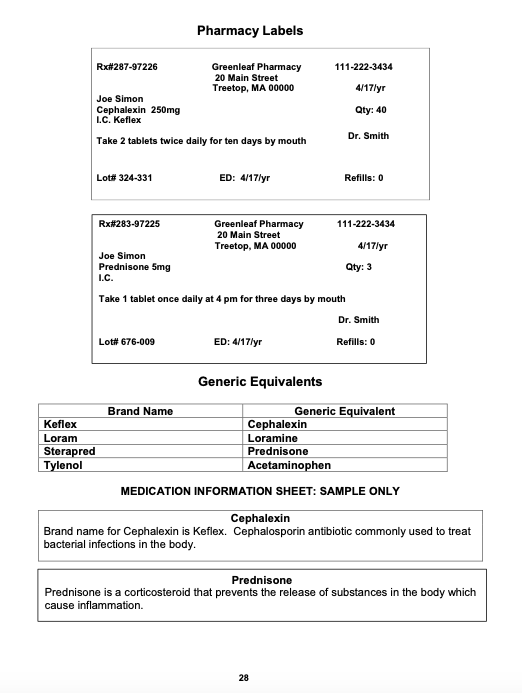 [Speaker Notes: Pharmacy label and Generic equivalency chart used for transcription 5, Joe Simon.

TWB1 p. 28

Trainer to staff:

Let’s start by first turning to the HCP order on p. 26, place the med sheet next to it.

Now DC the Vibramycin, then transcribe the new medications.]
Answer
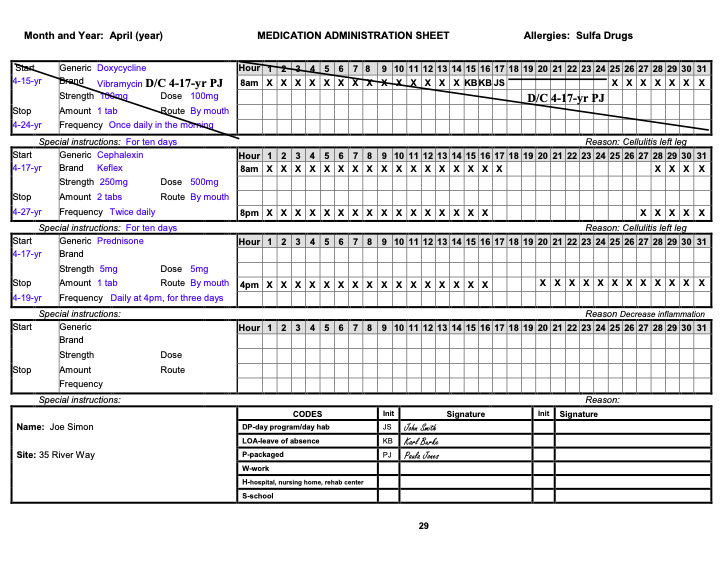 [Speaker Notes: Answer sheet transcription 5, Joe Simon. 

Trainer to staff:

This is what your med sheet should look like.]
Transcription Practice
INSTRUCTIONS

You have taken Casey Forte to the doctor and have received medication from the pharmacy.  Pretend that the date is May 20, year.  It is 1 pm.
Use the health care provider’s order, pharmacy label and generic equivalents to discontinue the order and transcribe the new order on to the Medication Sheet.  
Please Note:  Do not place your initials in the medication box.  You are not administering a medication at this time.  This is transcription only.
[Speaker Notes: TWB1 p. 30.

Transcription 6, Casey Forte.

Trainer to staff:

What is the pretend date and time in this scenario?]
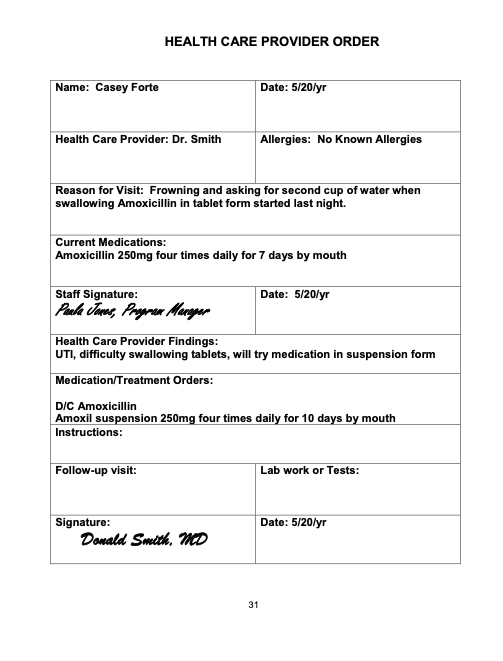 [Speaker Notes: TWB1 p. 31

Trainer to staff:

Look at the reason for the visit.
What was the ‘Health Care Provider Findings’?
Find the ‘Medication/Treatment Orders’ section of the HCP order.
What does the ‘Medication/Treatment Orders’ section instruct you to do?]
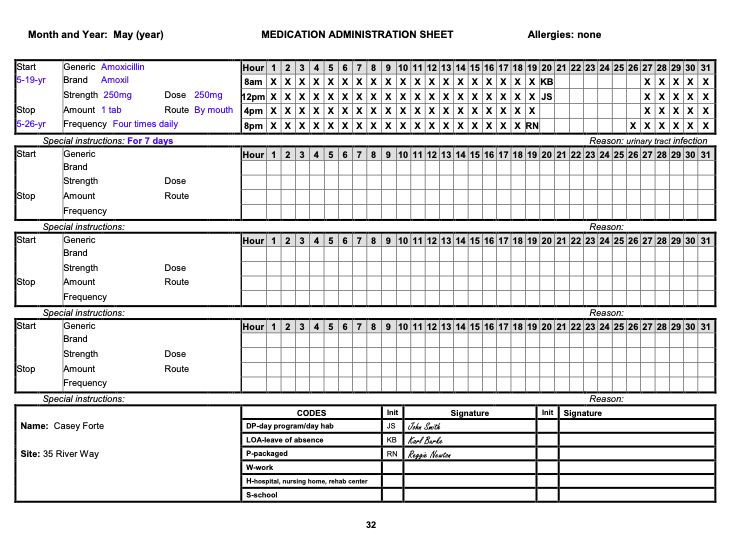 [Speaker Notes: Blank med sheet for transcription 6, Casey Forte.

TWB1 p. 32

Trainer to staff:

You can see the med listed on the med sheet is the one the HCP has discontinued on the order.]
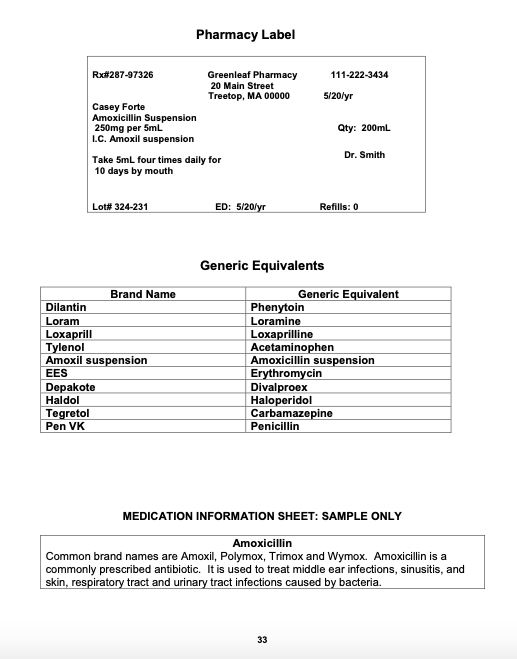 [Speaker Notes: Pharmacy label and Generic equivalency chart for transcription 6, Casey Forte.

TWB1 p. 33

Trainer to staff:

Let’s start by first turning to the HCP order on p. 31, place the med sheet next to it.

Now DC the Amoxicillin in tablet form, then transcribe Amoxicillin in suspension (liquid) form.]
Answer
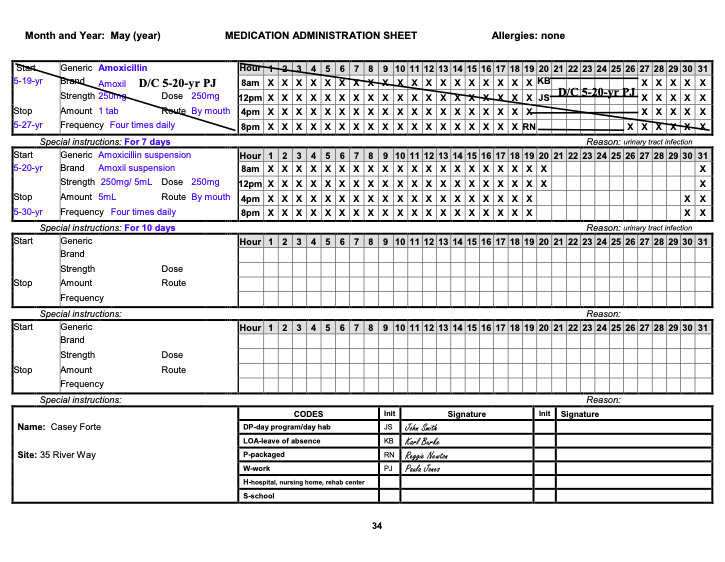 [Speaker Notes: Answer Sheet-Transcription 6, Casey Forte. 

Trainer to staff:

This is what your med sheet should look like.]
Transcription Practice
INSTRUCTIONS

You have taken Marie Sousa to the doctor and have received medication from the pharmacy.  Pretend that the date is August 5, year.  It is 1 pm.
Use the health care provider’s order, pharmacy label and generic equivalents to discontinue the order and transcribe the new order on to the Medication Sheet.
Required information to complete this transcription:  Marie’s typical mealtimes are 8am,  12pm and 5pm.
Please Note:  Do not place your initials in the medication box.  You are not administering a medication at this time.  This is transcription only.
[Speaker Notes: TWB1 p. 35.

Transcription Practice 7,  Marie Sousa.

Trainer to staff:

What is the pretend date and time in this scenario?]
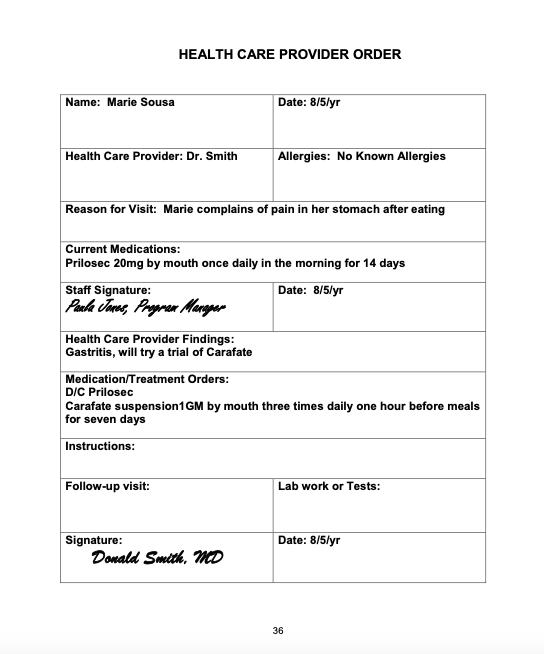 [Speaker Notes: TWB1 p. 36

Trainer to staff:

Look at the reason for the visit.
What was the ‘Health Care Provider Findings’?
Find the ‘Medication/Treatment Orders’ section of the HCP order.
What does the ‘Medication/Treatment Orders’ section instruct you to do?]
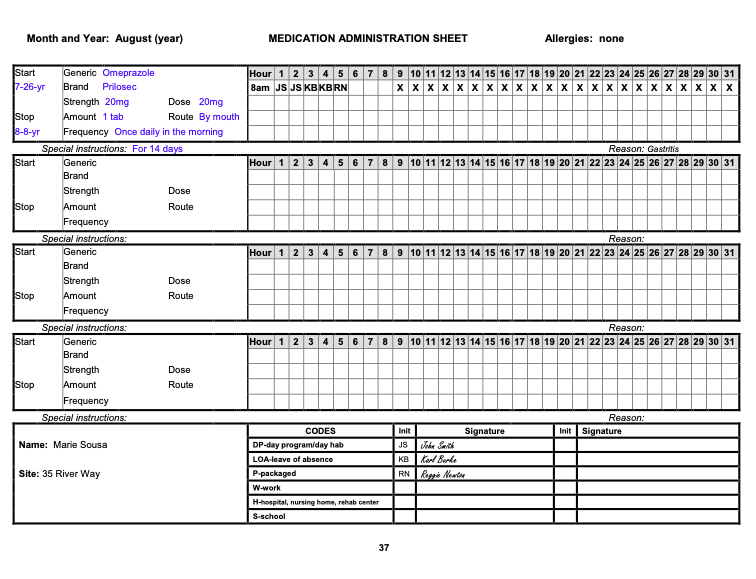 [Speaker Notes: Blank med sheet for transcription 7, Marie Sousa.

TWB1 p. 37

Trainer to staff:

You can see the med listed on the med sheet is the one the HCP has discontinued on the order.]
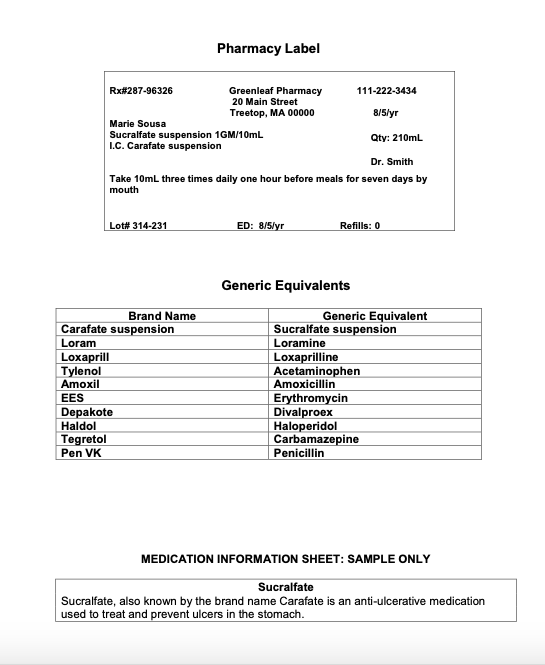 [Speaker Notes: Pharmacy label and Generic equivalency chart used for transcription 7, Marie Sousa.

TWB1 p. 38

Trainer to staff:

Let’s start by first turning to the HCP order on p. 36, place the med sheet next to it.

Now DC the medication, then transcribe the new medication.]
Answer
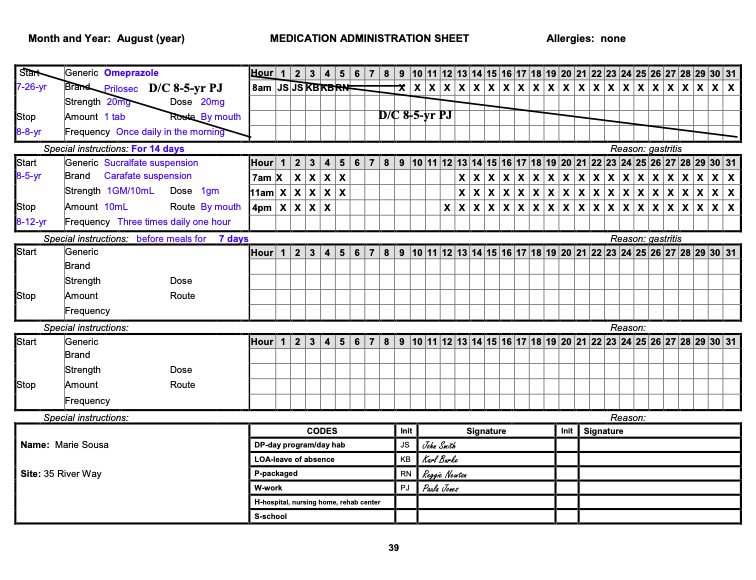 [Speaker Notes: Answer Sheet Transcription 7, Marie Sousa. 

Trainer to staff:

This is what your med sheet should look like.]
Transcription Practice
INSTRUCTIONS

You have taken Chris Star to the doctor and have received medication from the pharmacy.  Pretend that the date is September 16, year.  It is 3 pm.
Use the health care provider’s order, pharmacy label and generic equivalents to discontinue the order and transcribe the new order on to the Medication Sheet.
Please Note:  Do not place your initials in the medication box.  You are not administering a medication at this time.  This is transcription only.
[Speaker Notes: TWB1 p. 40.

Transcription 8, Chris Star.

Trainer to staff:

What is the pretend date and time in this scenario?]
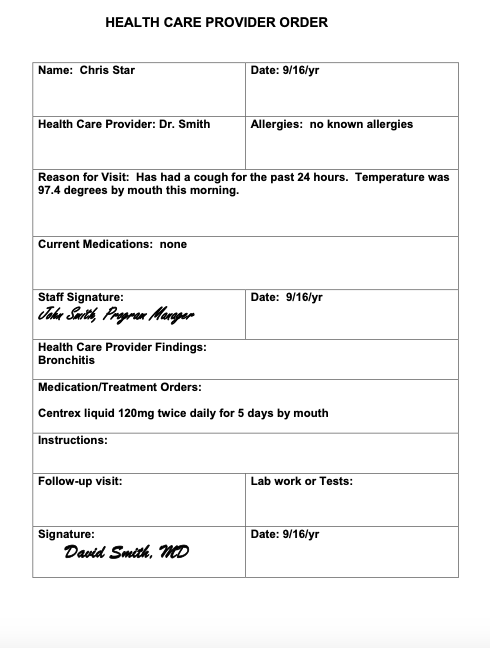 [Speaker Notes: TWB1 p. 41

Trainer to staff:

Look at the reason for the visit.
Is Chris on any current medications?
What was the ‘Health Care Provider Findings’?
Find the ‘Medication/Treatment Orders’ section of the HCP order.
What does the ‘Medication/Treatment Orders’ section instruct you to do?]
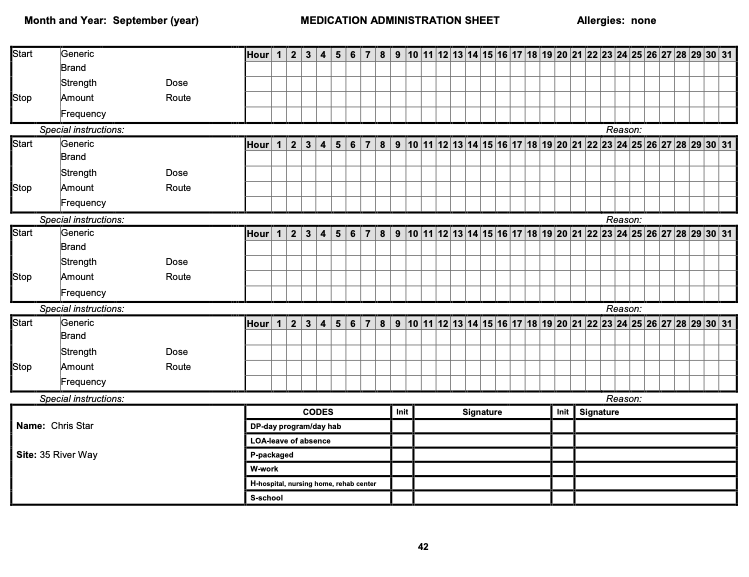 [Speaker Notes: Blank med sheet for transcription 8, Chris Star.

TWB1 p. 42.

Trainer to staff:

Notice the med sheet is blank because Chris has no current orders for medication.]
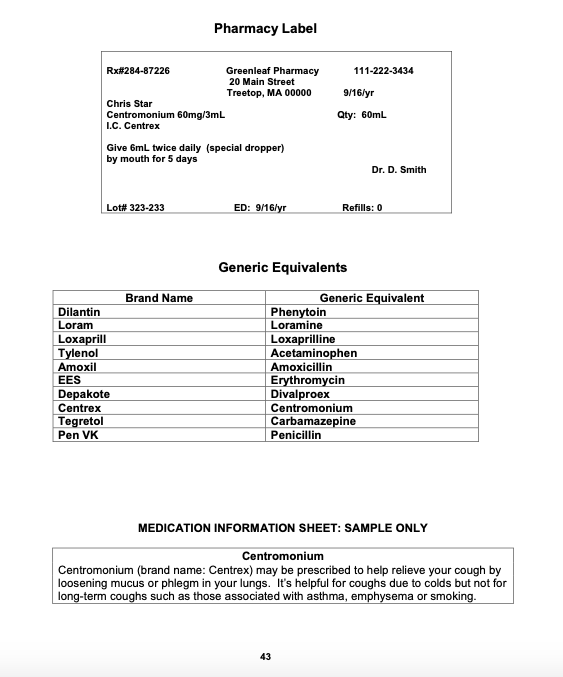 [Speaker Notes: Pharmacy label and Generic equivalency chart used for transcription 8, Chris Star.

TWB1 p. 43

Trainer to staff:

Let’s start by first turning to the HCP order on p. 41, place the med sheet next to it.

Now transcribe the new medication.]
Answer
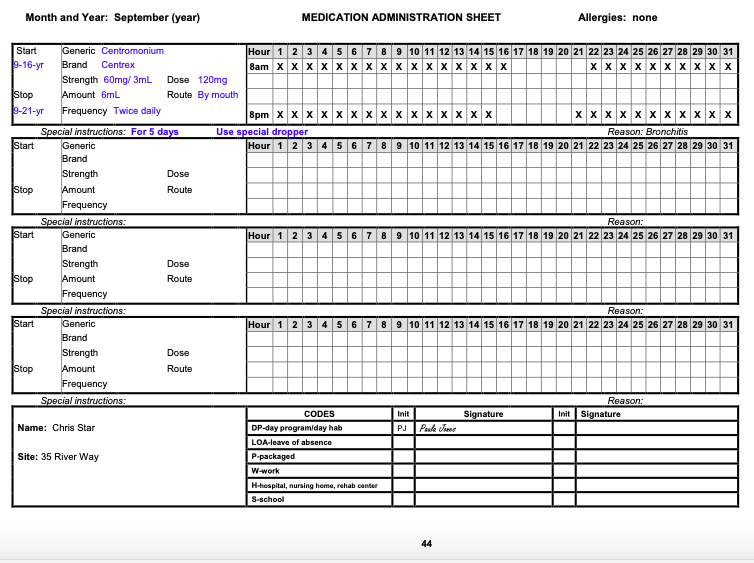 [Speaker Notes: Answer Sheet Transcription 8, Chris Star. 

Trainer to staff:

This is what your med sheet should look like.]
Transcribing HCP Orders
Dose-mg HCP orders to be given each time med is administered
Strength-supplied by pharmacy
Amount-tabs, caps, mLs etc.

   Dose = Strength x Amount
[Speaker Notes: Trainer to staff:

This slide is a recap of where you found the dose, strength and amount as you’ve practiced transcription.

It also reinforces that the strength of tablet(s) received from the pharmacy multiplied by the amount (number) of tabs to give as instructed on the pharmacy label, equals the dose ordered by the HCP.

Additional math is required if half tab or liquid med.]
New HCP Orders
If med is same but existing
Dose
Frequency
Route 
Parameters
Symptoms if PRN
Change
It is a new HCP Order
DC old HCP Order
Transcribe new HCP Order
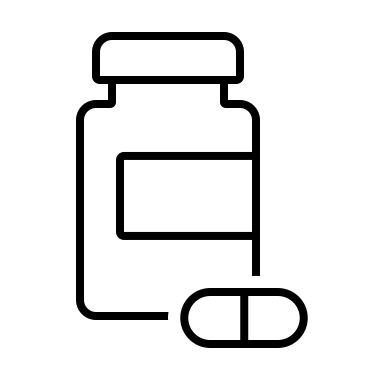 [Speaker Notes: RIA p. 103

Trainer to staff:

If any part of an existing HCP order changes, the HCP will DC the previous order and write a new order.

You must do the same, mark the old order as DC’d and transcribe the new order on the med sheet.]
Post/Verify Process
Post
After Transcribing New Orders
On HCP Order form
Under HCP signature
Write
Posted
Your signature
Date
Time
Verify
After first Certified staff posts
Second Certified Staff Double-Checks
Under HCP signature
Write
Verified
Your signature
Date
Time
[Speaker Notes: RIA p. 103-104 Post/Verify Process

Trainer to staff:

You have practiced posting the HCP order after transcribing.  Afterwards, a second Certified staff must double-check your work, ensuring all the information was accurately transcribed.  

I have a question, What if there is no staff on duty to double check the transcription, is it okay to give the med? (yes)
If you are the next staff on duty giving meds, you must verify the order before you give the new med.

To the Trainer:

RIA p. 105 Example of order that is posted and verified.

Optional transcription exercise RIA p. 107-108.]
Transcription Assignment
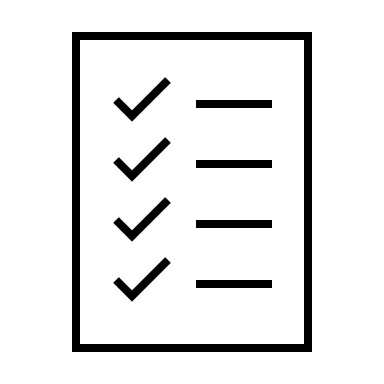 Discontinue (DC) one med
Transcribe one new med
[Speaker Notes: Trainer to staff:

Successfully passing the transcription assignment is a component of Certification training. 

There are no limits on the number of times you may practice transcribing.  

You must complete the transcription assignment with 80% accuracy. 


To the Trainer:  Decide if you prefer to explain to staff how to navigate the transcription in TMU at this point if you want staff to use it for practice.  

If you prefer to do so at this time, consider accessing TMU as a ‘student’ and showing staff how to use the tool bar, make changes, submit, how you will provide feedback, etc.]
Questions
[Speaker Notes: Q&A]